Profesionalno informiranje i usmjeravanje učenika
Roditeljski sastanak 8. razred
prosinac 2021.
Školska godina 2021. / 2022.
Sustav srednjoškolskog obrazovanja u RH
     Što je važno za izbor zanimanja? – prosinac 2021.

 Pravilnik o elementima i kriterijima za izbor kandidata
     za upis u 1. razred srednje škole – ožujak 2022.

 Odluka o upisu učenika u I. razred srednje škole u 
     školskoj godini 2022./2023. i Upoznavanje s načinom 
     prijava i upisa u srednje škole – svibanj 2022.
Danas ćemo govoriti
o sustavu srednjoškolskog obrazovanja u RH
 vrstama srednjih škola, trajanju, karakteru završnosti

 o čimbenicima važnim za izbor zanimanja
 vanjskim, unutrašnjim
Sustav srednjoškolskog obrazovanja u Republici Hrvatskoj
Obrazovni sektori - 14
Poljoprivreda, prehrana i veterina
Šumarstvo, prerada i obrada drva
Geologija, rudarstvo, nafta i kemijska tehnologija
Tekstil i koža
Grafička obrada i audiovizualno obrazovanje
Strojarstvo, brodogradnja i metalurgija
Elektrotehnika i računalstvo
Graditeljstvo i geodezija
Ekonomija, trgovina i poslovna administracija
Turizam i ugostiteljstvo
Promet i logistika
Zdravstvo i socijalna skrb
Osobne, usluge zaštite i ostale usluge
Umjetnost
Gimnazijsko obrazovanje
opća
 jezična
 klasična
 prirodoslovno-matematička
 prirodoslovna
 sportska ili posebni sportski razredni  odjeli
Strukovno obrazovanje – programi mogu biti:
petogodišnji
 četverogodišnji
 trogodišnji
 za stjecanje niže razine 
    srednjeg obrazovanja 
    (dvogodišnji, jednogodišnji)

 posebni ili programi 
     obrazovanja za učenike s 
     teškoćama u razvoju
eksperimentalni programi 
      strukovnih gimnazija
Umjetničko obrazovanje provode:
likovne škole
 glazbene škole
 plesne škole

 četverogodišnje trajanje
pohađati samo 
     glazbenu/plesnu školu za 
     zanimanje glazbenik/plesač

ili

 paralelno pohađati još jednu
     srednju školu
Utjecaji na izbor zanimanja
VANJSKI
UNUTARNJI
osobitosti zanimanja
mogućnosti obrazovanja
mogućnosti zapošljavanja

obitelj
škola
grupe vršnjaka
aktivnosti u slobodnom vremenu
vrijednosti
interesi
sposobnosti

iskustva → znanja, vještine, navike

osobine ličnosti
zdravstveno stanje
Vrijednosti
relativno trajni ciljevi koje pojedinci smatraju važnima u svome životu
bogatstvo
moć
pomaganje drugim ljudima
uzbudljiv život
posvetiti se intelektualnom stvaralaštvu
estetski ugodan život
smiren religijski život
…
Interesi
trajnija usmjerenost pojedinca
     na određeni sadržaj i 
     aktivnost
za tehniku i strojeve
za prirodne znanosti
za društvene znanosti
za književnost
za likovnu umjetnost
za glazbenu umjetnost
za ekonomiju
za …
Sposobnosti
skup individualnih osobina
    koje osobama omogućuju 
    uspjeh u određenoj aktivnosti
senzorne
 psihomotoričke 
 intelektualne
Iskustva
znanje (ocjene)
 vještine
 radne navike
Osobine ličnosti
temperament
 karakter
zdravstvena obilježja
Temperament
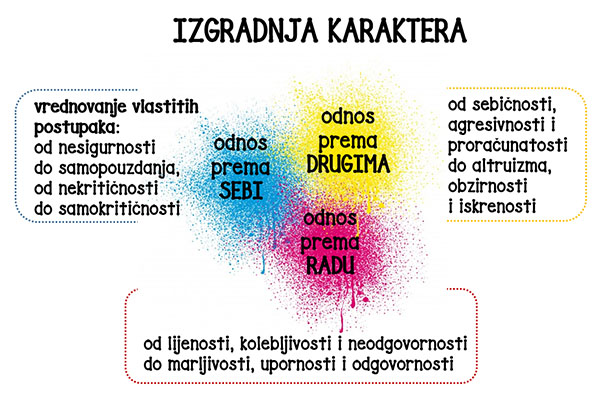 ZDRAVSTVENA  OBILJEŽJA
Jedinstveni popis zdravstvenih zahtjeva srednjoškolskih obrazovnih programa
lipanj 2015. godine
Adrese koje vam mogu poslužiti
www.hzz.hr

Hrvatski zavod za zapošljavanje
Područna služba Osijek
Odsjek za profesionalno usmjeravanje i obrazovanje
Osijek
        Kneza Trpimira 2
       031/25 25 00
Samostalno prikupljanje informacija o zanimanjima
www.hzz.hr	- Hrvatski zavod za zapošljavanje
www.cisok.hr - Centar za informiranje i savjetovanje o karijeri
www.mzos.hr - Ministarstvo znanosti, obrazovanja i sporta
Odsjek za profesionalno usmjeravanje i obrazovanje
nudi uslugu profesionalnog savjetovanja

 preporučuje se:
 neodlučnim učenicima
 učenicima s teškoćama u razvoju
 učenicima s teškim zdravstvenim teškoćama

 ove usluge su besplatne
Povjerenstvo u školi
ravnatelj škole – predsjednik Povjerenstva
 koordinator – pedagoginja
 koordinator za djecu s TUR – edukacijska rehabilitatorica
 informatičar
 razrednici 8. razreda
Pogreške pri izboru zanimanja
nepoznavanje dovoljnog broja zanimanja
 nepoznavanje svih obilježja zanimanja
 precjenjivanje/podcjenjivanje vlastitih sposobnosti 
 biranje zanimanja prema izboru naših prijatelja
 biranje zanimanja prema željama roditelja, ali ne i vlastitim
    željama
 za žene su ženska zanimanja
 gimnazija je uvijek dobar izbor
?